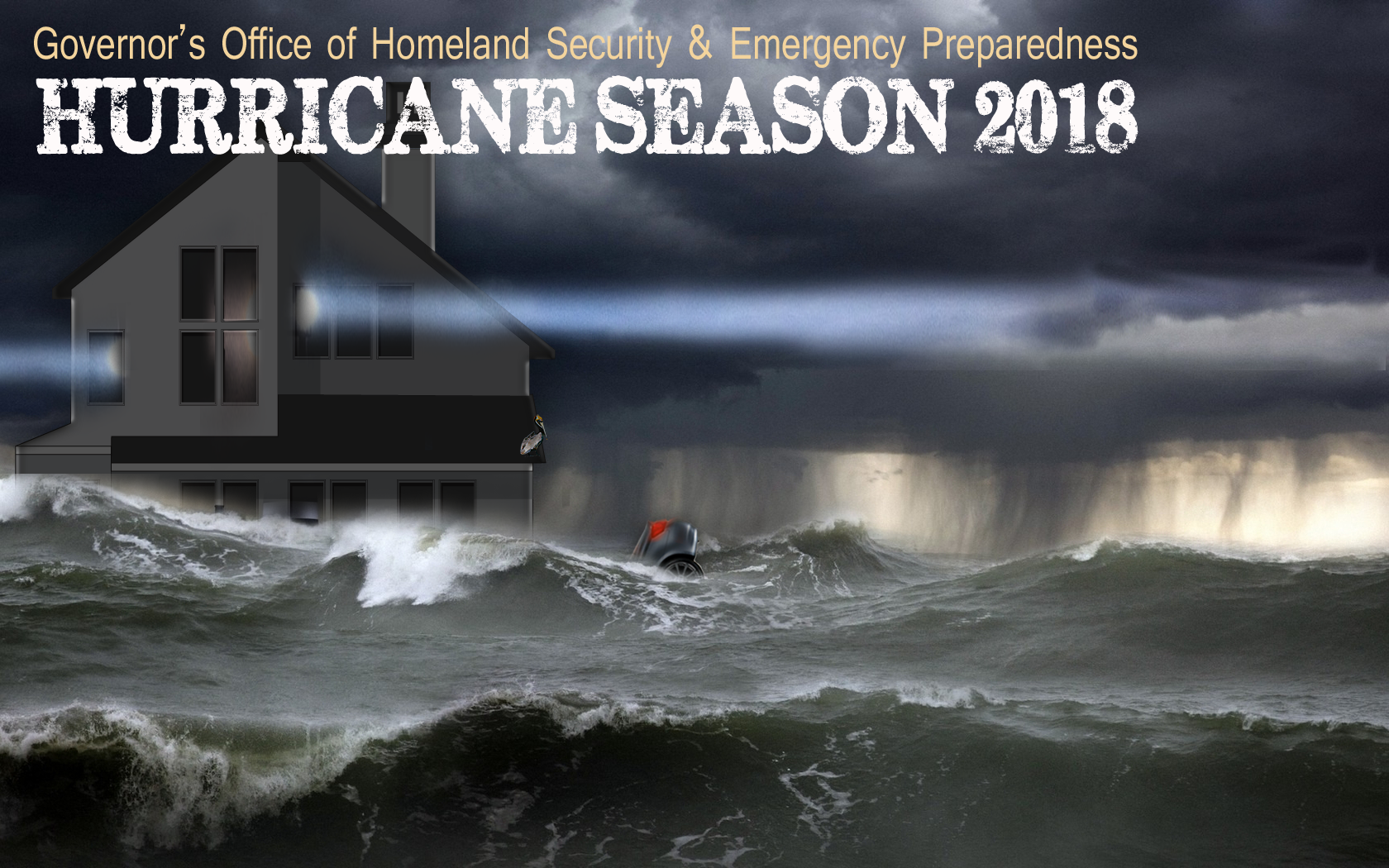 Association of Levee Boards of Louisiana
May 3, 2018
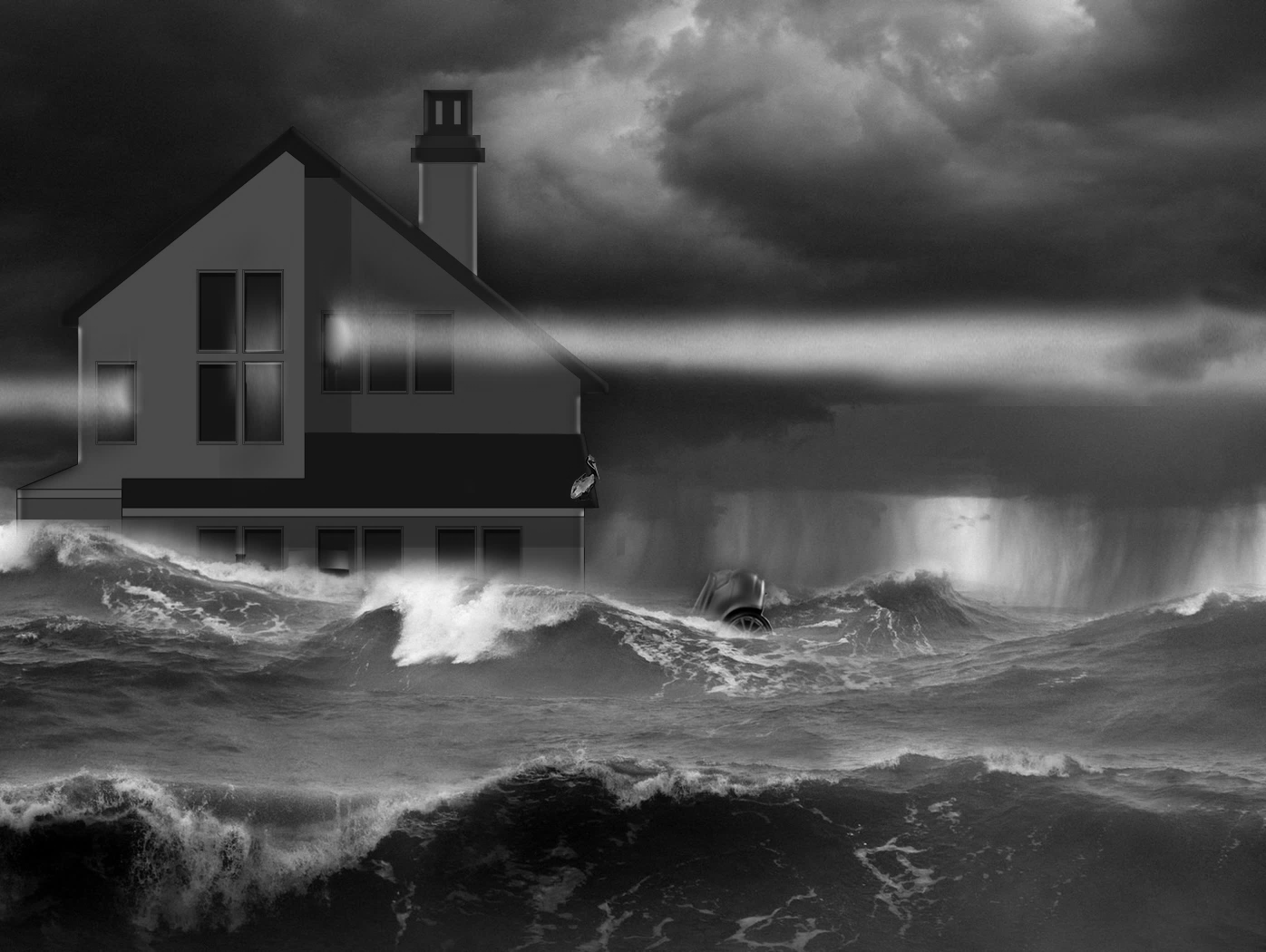 SEASONALOVERVIEW
GOVERNOR’S OFFICE OF HOMELAND SECURITY & EMERGENCY PREPAREDNESS
2017 Hurricane Season
Peak Intensity                  Category
Tropical Depressions                1
Tropical Storms                         7
Category   1                               2
Category   2                               2
Category   3                               2
Category   4                               2
Category  5                               2
3 direct threats to Louisiana 
Pre-seasonal start - April 19th (TS Arlene) 
Overall: Well above seasonal average
(Average season 1981-2010 = 12 named storms)
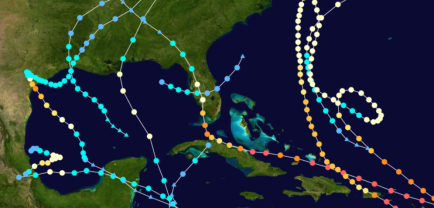 2016 Gulf of Mexico/Local Storm Activity
LA
TX
LA
Tropical Systems                     18
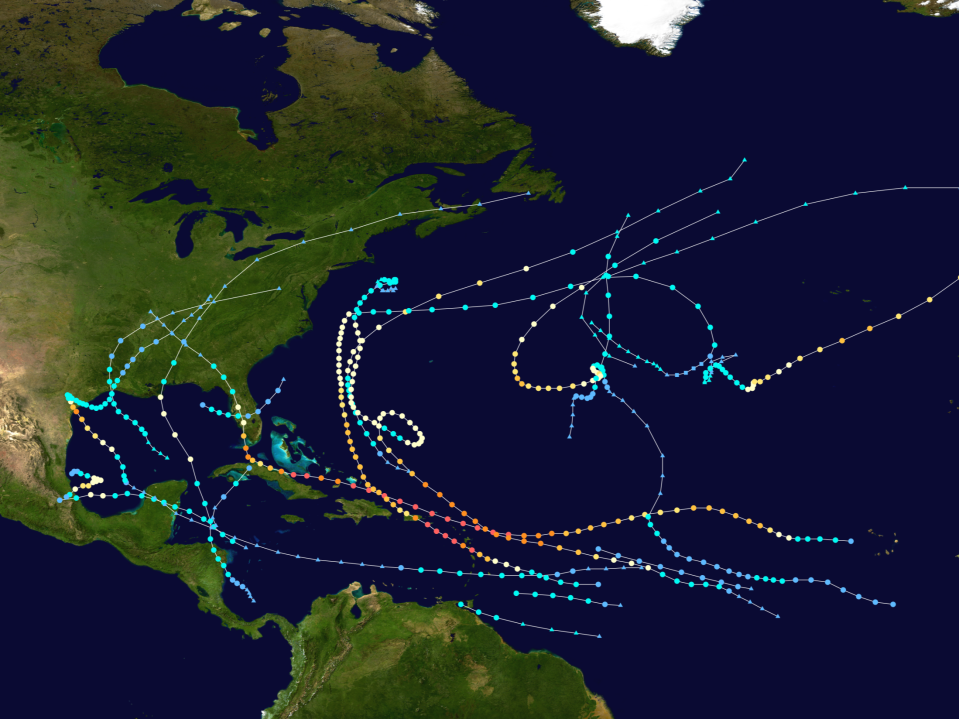 2017 Hurricane Season
*  Pre-Season outlook only & does not reflect subsequent     	forecast changes
Hurricane Cindy - TS
LA
Hurricane Nate - CAT 1
Hurricane Harvey - CAT 4
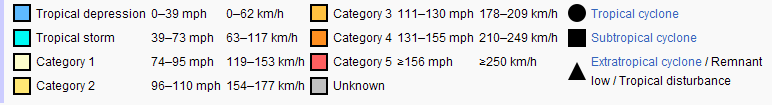 [Speaker Notes: Pre-Season outlook only & does not reflect subsequent forecast changes
3 Storms that directly affected Louisiana – Hurricane Harvey, TS Cindy & Hurricane Nate]
2018 Atlantic Tropical Cyclone Names
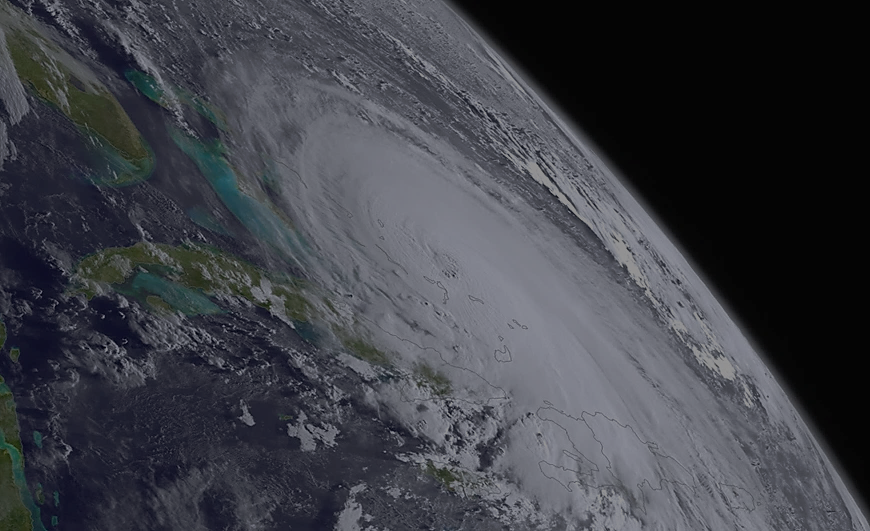 Hurricane season runs from June 1st to November 30th annually
Helen
Isaac
Joyce
Kirk
Leslie
Michael
Nadine
Alberto
Beryl
Chris
Debby
Ernesto
Florence
Gordon
Oscar
Patty
Rafael
Sara
Tony
Valerie
William
2018 Pre-Seasonal Colorado State Outlook
Forecasters predict a  slightly above-average season & are anticipating a slightly above-average probability for major hurricanes making landfall along the continental United States coastline
Predictions:
14  Named Storms 
 7   Hurricanes 
Forecast Basics:
Outlook reflects the current weak El Nino & forecasters do not anticipate a significant El Niño event this summer/fall
The western tropical Atlantic is anomalously warm right now, while portions of the eastern tropical Atlantic & far North Atlantic are anomalously cool
3  Major Hurricane (Category 3 or greater)
* Saffir/Simpson category 3 - 5 are considered major hurricanes
[Speaker Notes: Atlantic hurricane forecasts from Colorado State - forecast released April 5, 2018

PROBABILITIES
1) Entire continental U.S. coastline - 63% (average for last century is 52%)
2) U.S. East Coast Including Peninsula Florida - 39% (average for last century is 31%)
3) Gulf Coast from the Florida Panhandle westward to Brownsville - 38% (average for last century is 30%]
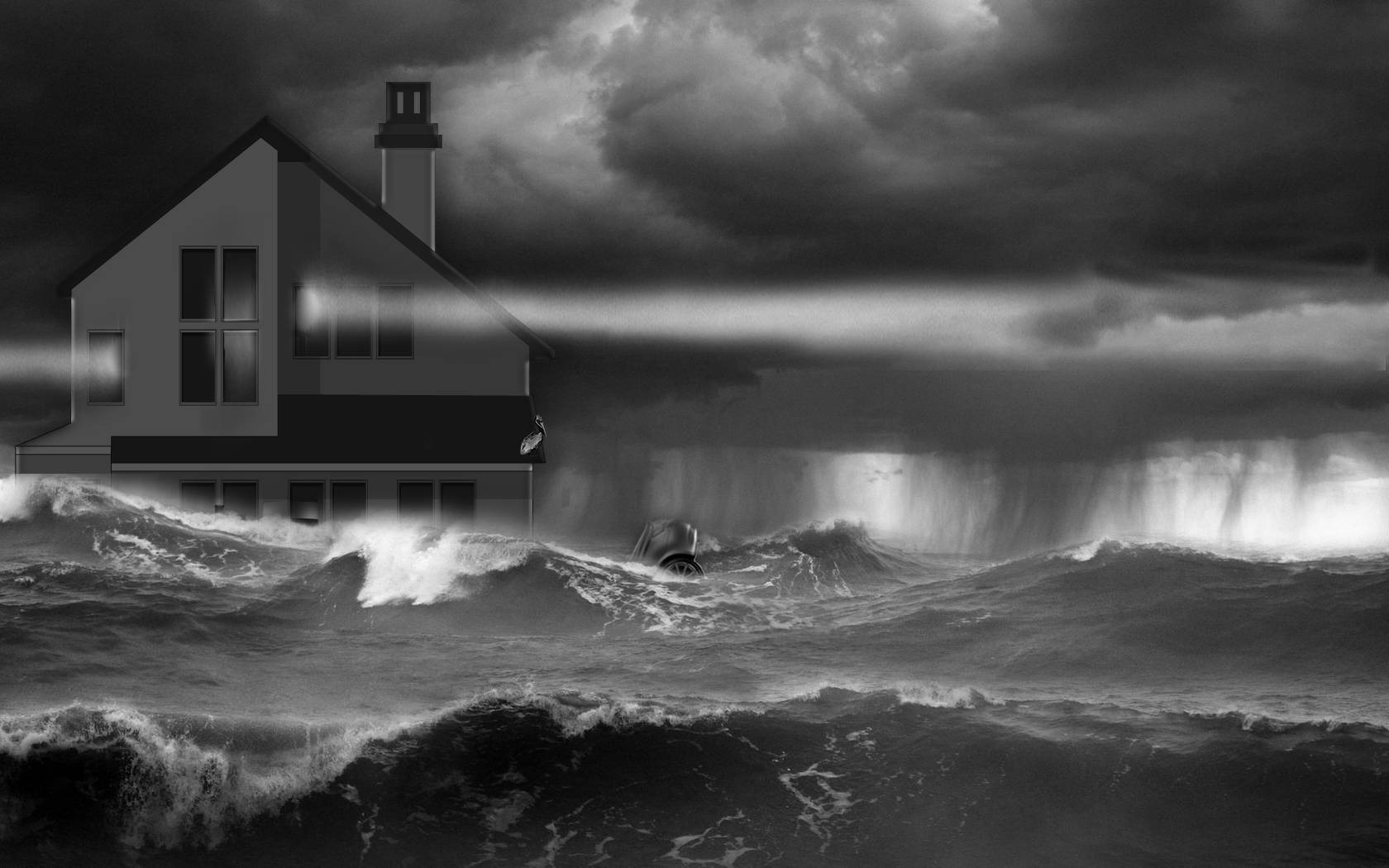 ?
ARE YOU READY
GOVERNOR’S OFFICE OF HOMELAND SECURITY & EMERGENCY PREPAREDNESS
Hurricane Preparedness Individual Responsibility
Plan ahead
Prepare a Family Disaster Plan
Maintain a Disaster Supply Kit
Stock essentials for at least 72 hours
Stay aware - watch/listen to your local news
Listen to your public officials
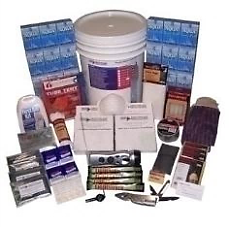 Get A Game Plan Campaign
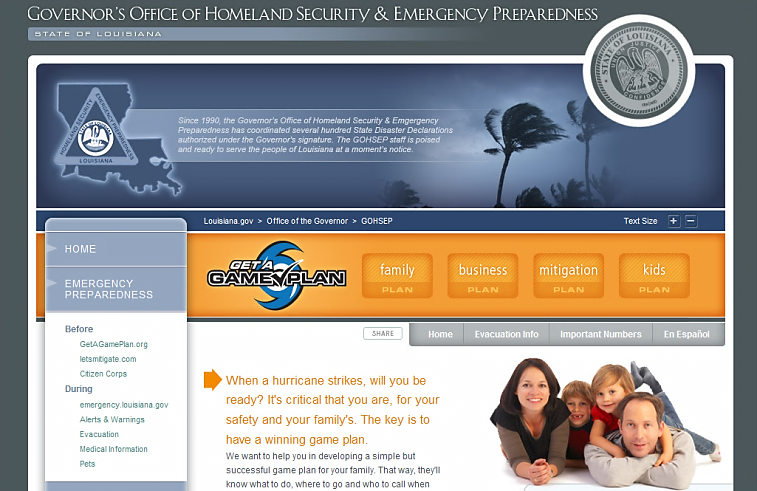 www.getagameplan.org
NOAA
Radio
Emergency Public Information
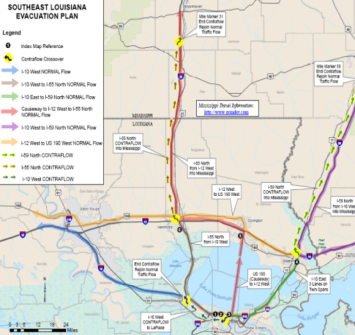 Louisiana Preparedness Guides
The State’s Joint Information Center (JIC) “Press Staff”
The Louisiana Emergency Alert System (EAS) & NOAA Weather Radio
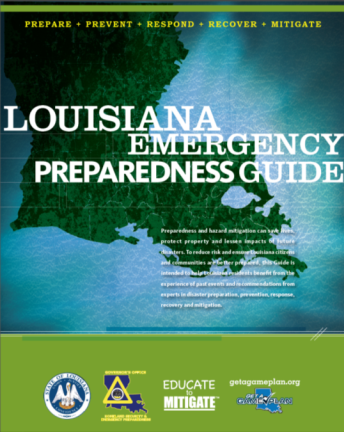 EMERGENCY
Tornado
Warning
ALERT
SYSTEM
Baton 
Rouge
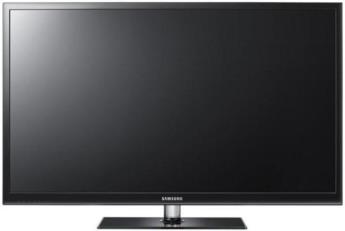 A BROADCAST BY THE EMERGENCY ALERT SYSTEM
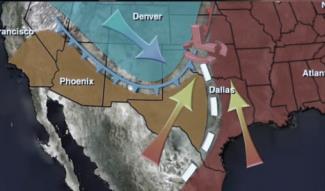 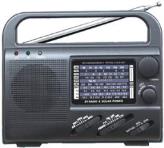 Weather
Emergency Public Information
Public service announcements via television, radio, print, web & social media platforms
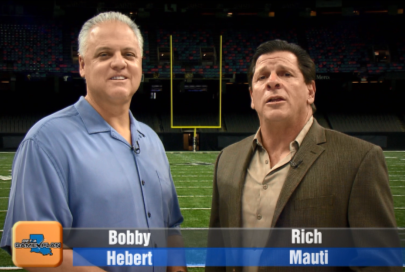 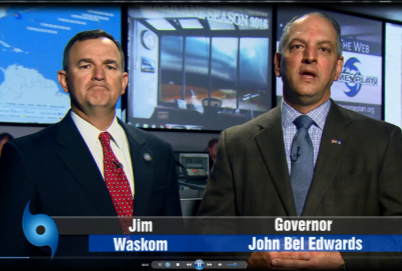 Former 
Saints
LA GET A GAME PLAN APP
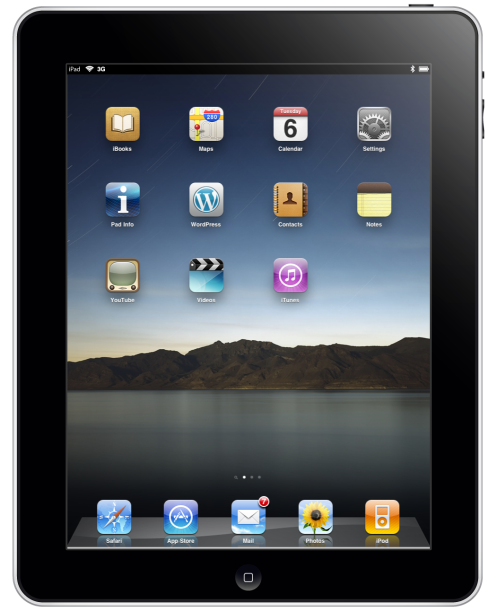 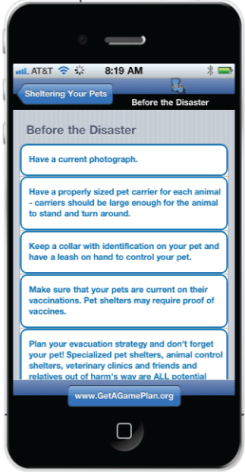 The new Louisiana Get A Game Plan App upgrade is now publically available
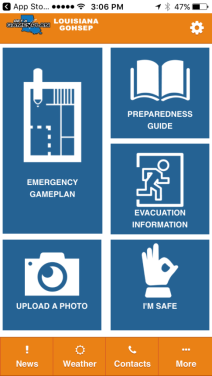 Under Construction
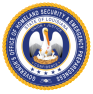 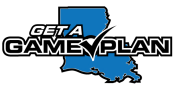 Emergency Public Information
emergency.la.gov
Louisiana Alert FM
Transmit digital messages based on geographic or organizational groupings
Messages delivered via data subcarrier of existing FM transmitters to multiple receiving FM devices & to a downloadable  Apple or Google smartphone App
No recurring usage fees paid by government customers after initial license fee
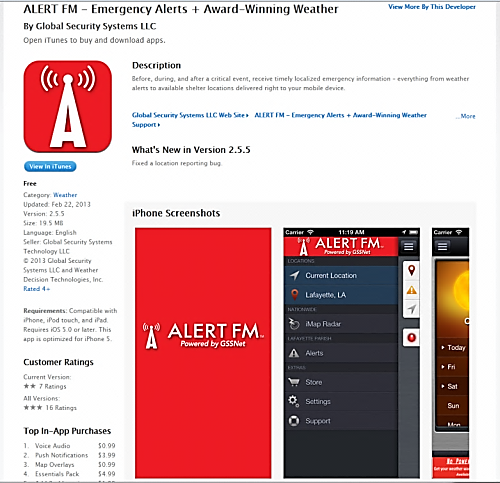 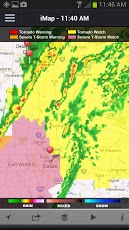 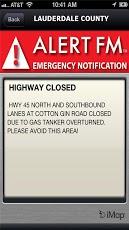 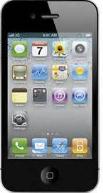 App based emergency notifications for a user’s current geo-specific location & a single bookmarked location are free
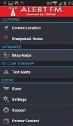 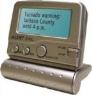 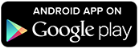 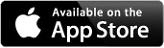 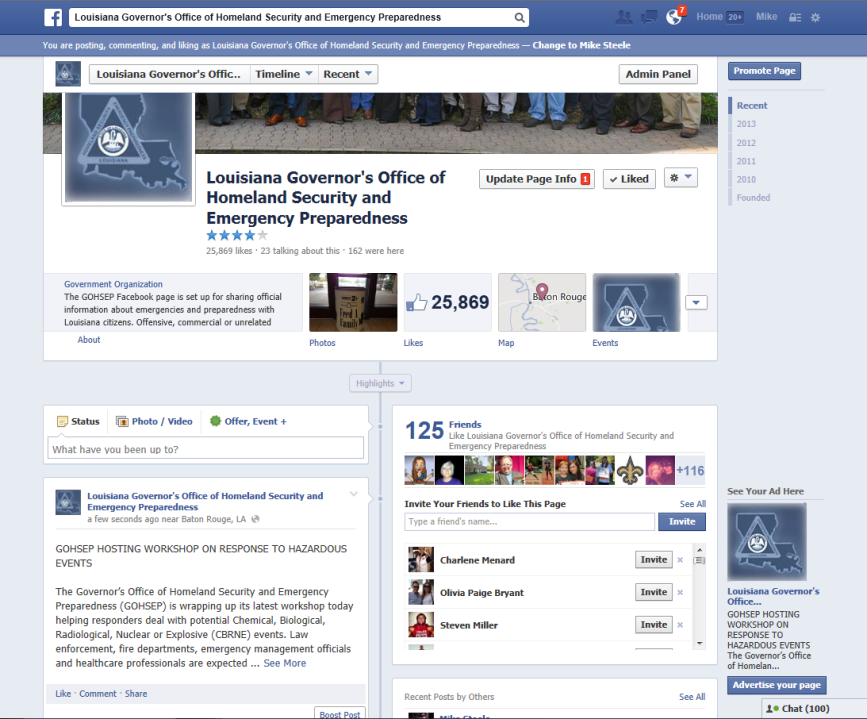 Social Media-Facebook
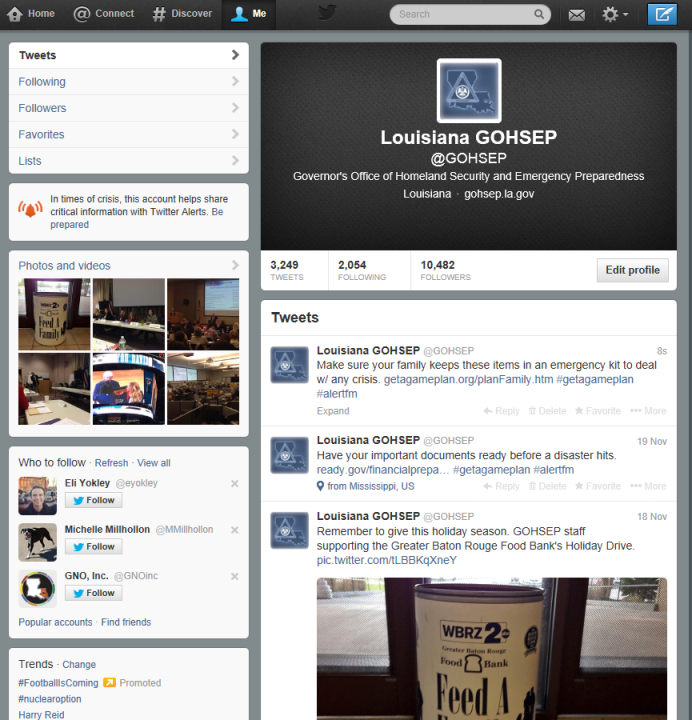 Social Media - Twitter
@GOHSEP
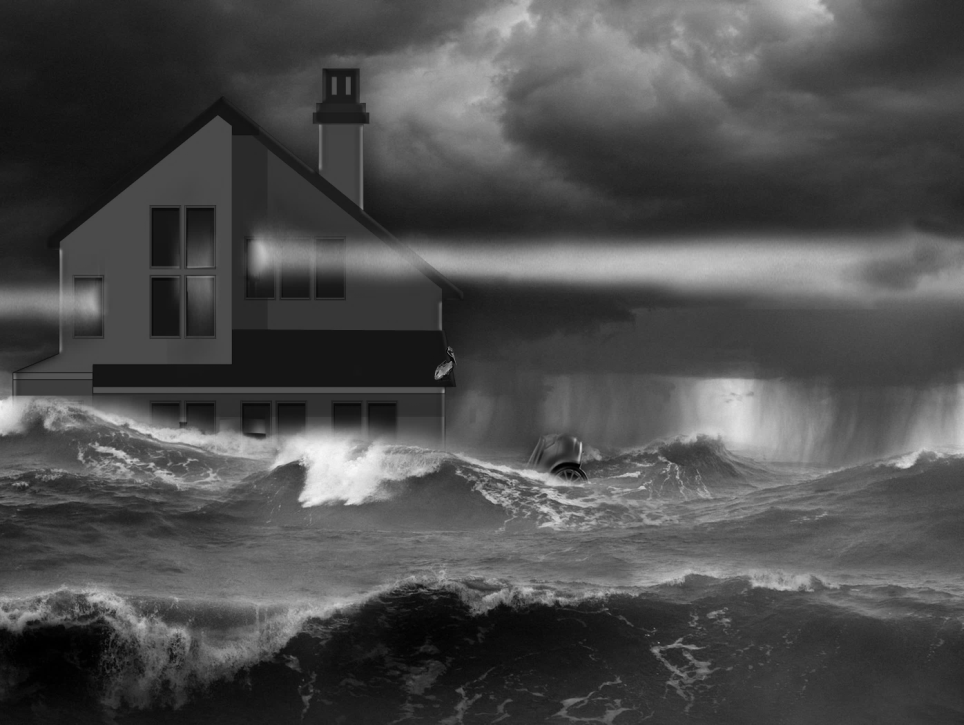 RESOURCES
GOVERNOR’S OFFICE OF HOMELAND SECURITY & EMERGENCY PREPAREDNESS
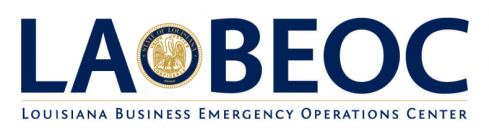 An annex of the State’s Emergency Operations Center:
Facilitates communication with Louisiana's major economic driver industries, operators of critical infrastructures & key resources to enhance Louisiana's emergency management efforts
The Louisiana BEOC is housed at the University of Louisiana at Lafayette & is under the leadership of Louisiana Economic Development & the Governor’s Office of Homeland Security & Emergency Preparedness
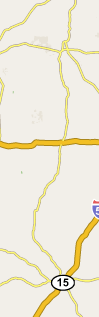 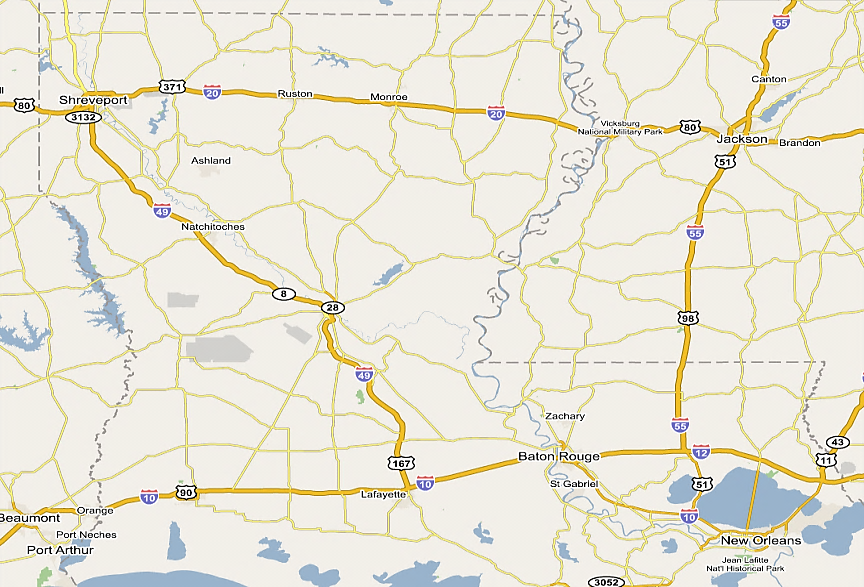 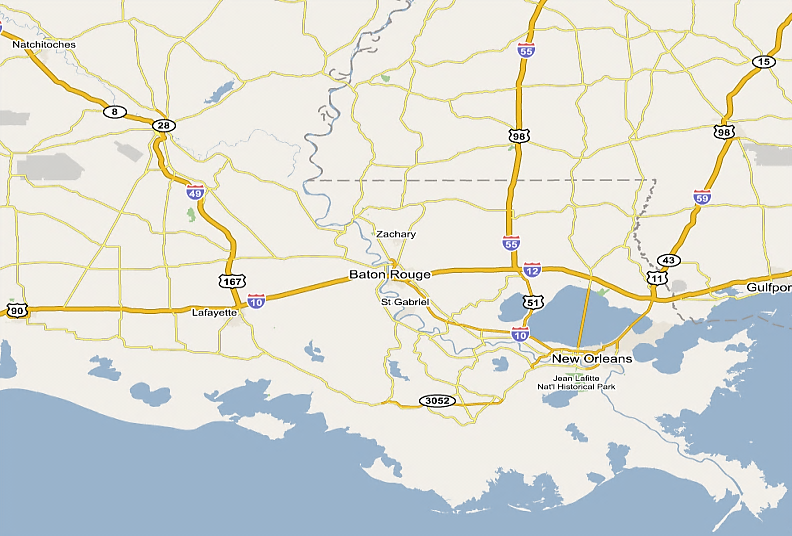 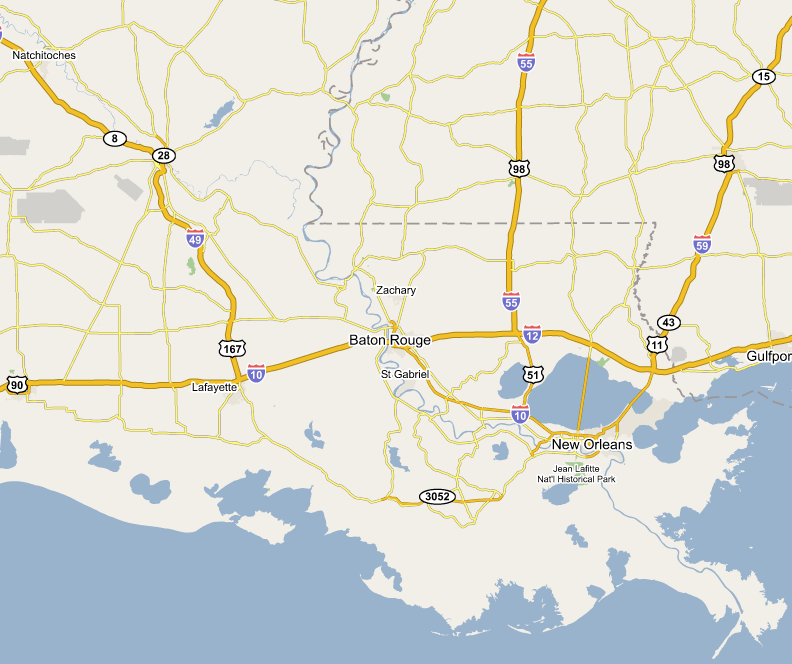 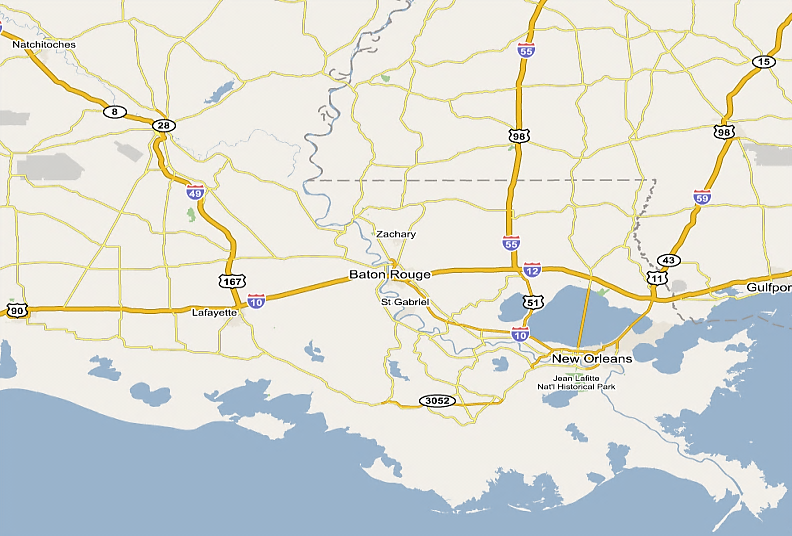 Minden
0    MRE’s
                                   96,330   Water 
                                   33,622   Tarps                                 249,500   Sandbags     	       876   Blankets	    2,970   Cots
GOHSEP Totals:
MRE’s:                           46,080
Blankets:                             876
Water:                         551,742
Tarps:                             39,170
Lg. Tarps/Rolls                      51
Cots	            3,633
Sandbags                     935,500
Sand bag chutes                     8
29,952    MRE’s
                               359,672    Water                                       714     Tarps
                               143,000    Sandbags
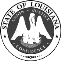 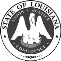 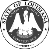 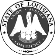 16,128   MRE’s
                                75,600     Water
                                      70     Tarps
                                      51     Lg.Tarps/Rolls
                            643,000     Sandbags
                                    195     Cots
468      Cots
                                       4,604      Tarps
Camp Beauregard
Camp Villere
RSA
RSA
BTR Terminal Transfer
                                   - State of Louisiana
New Orleans
LOGISTICS
State Warehouse/RSA Resources
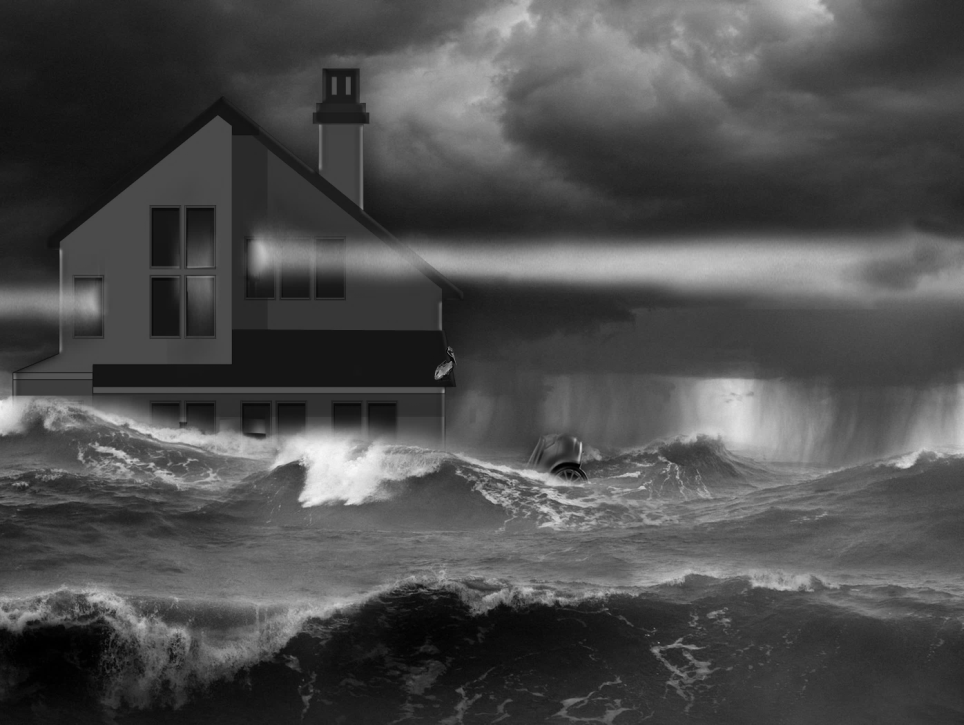 PEPAREDNESS EFFORTS
GOVERNOR’S OFFICE OF HOMELAND SECURITY & EMERGENCY PREPAREDNESS
2018 Preparedness Efforts
February 27 - March 2, 2018: Interagency Coordinating Committee on Hurricanes (ICCOH) Annual Meeting - 
March 14, 2018: Rehearsal of Concept (ROC) Drill - Hurricane related exercise in conjunction with state & federal partners 
April 3 - 5, 2018: National Sheltering & Housing Workshop: Sponsored by the State of Louisiana with select state & federal agencies in attendance
April 11 - 12, 2018: Annual State Hurricane Exercise 
April 25, 2018: Region 3 Tropical Coordination Meeting with select state & parish agencies in Thibodaux to review current plans & discuss outstanding issues
2018 Preparedness Efforts
May 9, 2018: Baton Rouge Annual Hurricane Awareness Day at the Baton Rouge Metropolitan Airport Multiplex Building  
May 22 - 23, 2018: The 2018 MSY CTN Air Evacuation Workshop in New Orleans will review the Louisiana MSY General Population Air Evacuation mission, concept of operations, H-Hour Timeline, stakeholder roles & exercise the related manifesting & screening process
June 5, 2018: Regions 6, 7 & 8  Parishes will participatein a Hurricane Season 2018 Preparation Meeting with select state agencies in Alexandria to review current plans & discuss outstanding issues
2018 Preparedness Efforts
June 14, 2018: Mississippi Valley Division Hurricane Table-Top Exercise: GOHSEP will participate in an interagency hurricane exercise in Vicksburg, MS in conjunction with the U.S. Army Corps of Engineers & other select agencies
June 26 - 28, 2018: Flood Fight 101 Workshops - In conjunction with GOHSEP & the U.S. Army Corps of Engineers & other select agencies
June 26, 2018: Ouachita River Parishes - West Monroe
June 27, 2018: Red River Parishes - Natchitoches
June 28, 2018: Mississippi River Parishes - Vidalia
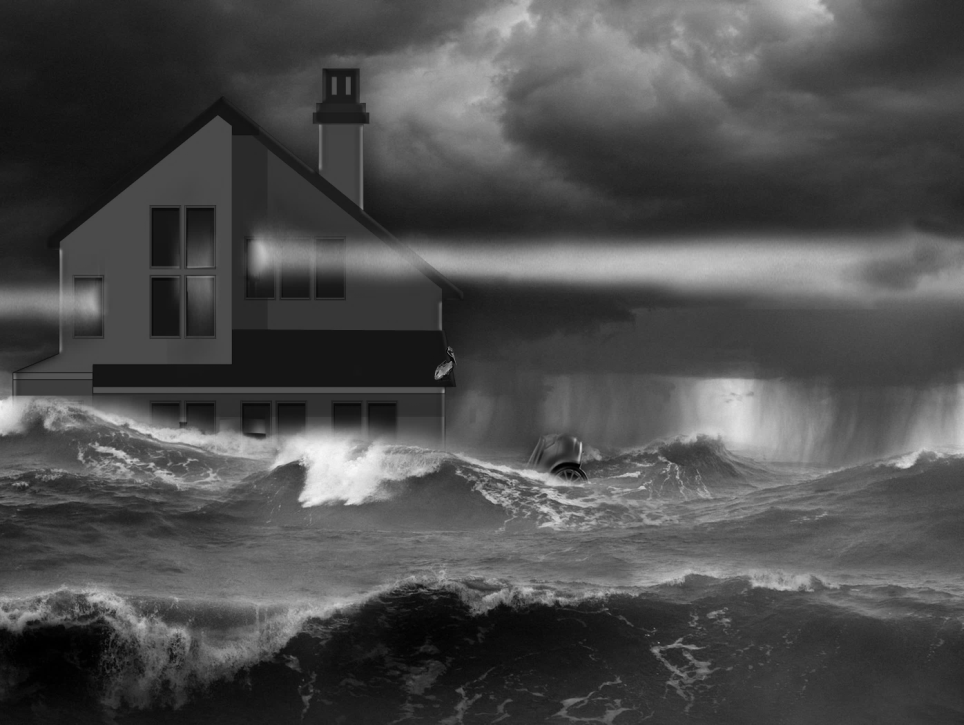 CLOSING COMMENTS
GOVERNOR’S OFFICE OF HOMELAND SECURITY & EMERGENCY PREPAREDNESS
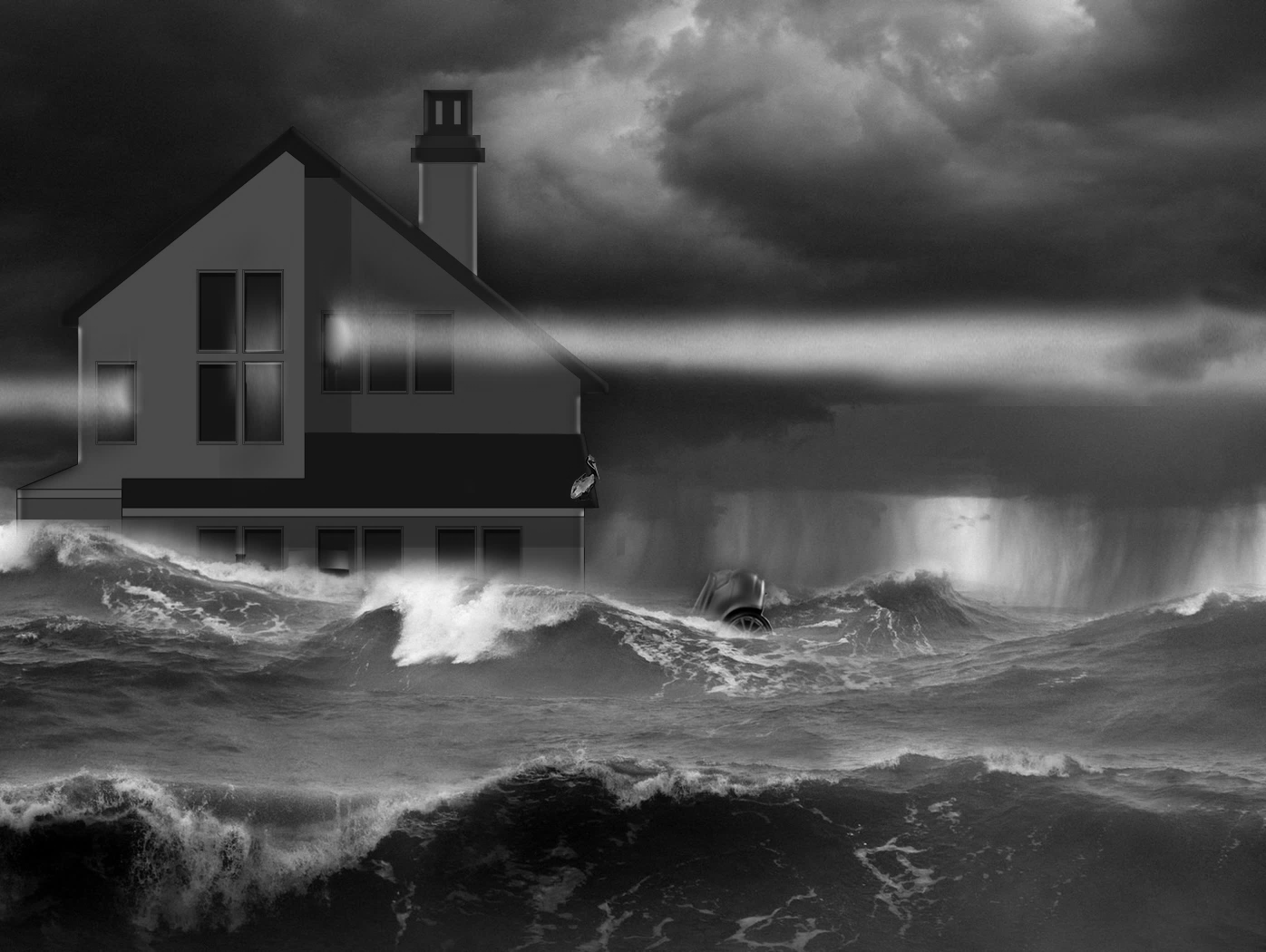 FIND US ON THE WEB
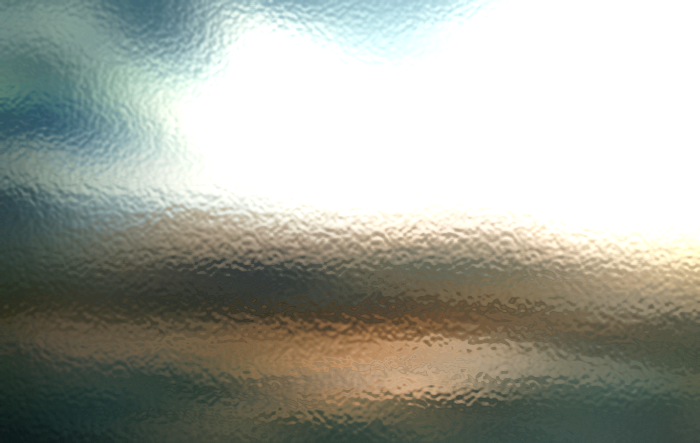 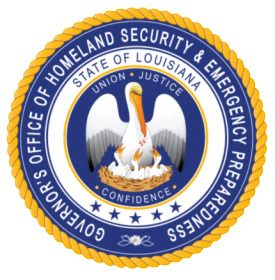 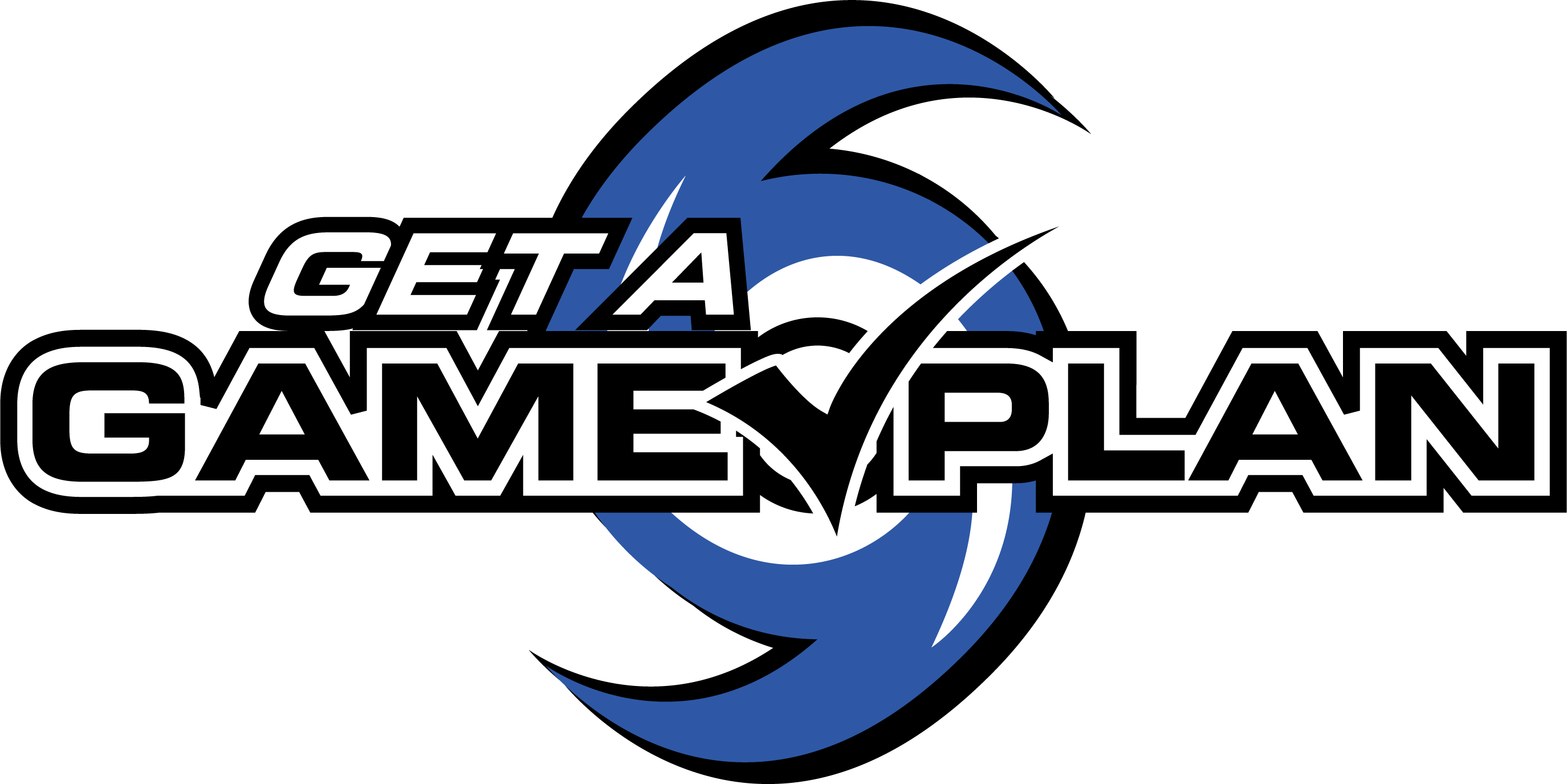 +
getagameplan.org
gohsep.la.gov